География
5
класс
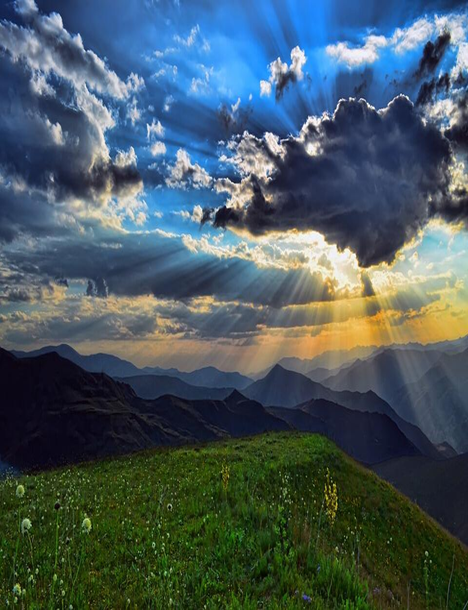 Практическая работа
«Атмосферное давление  
и температура воздуха»
План:
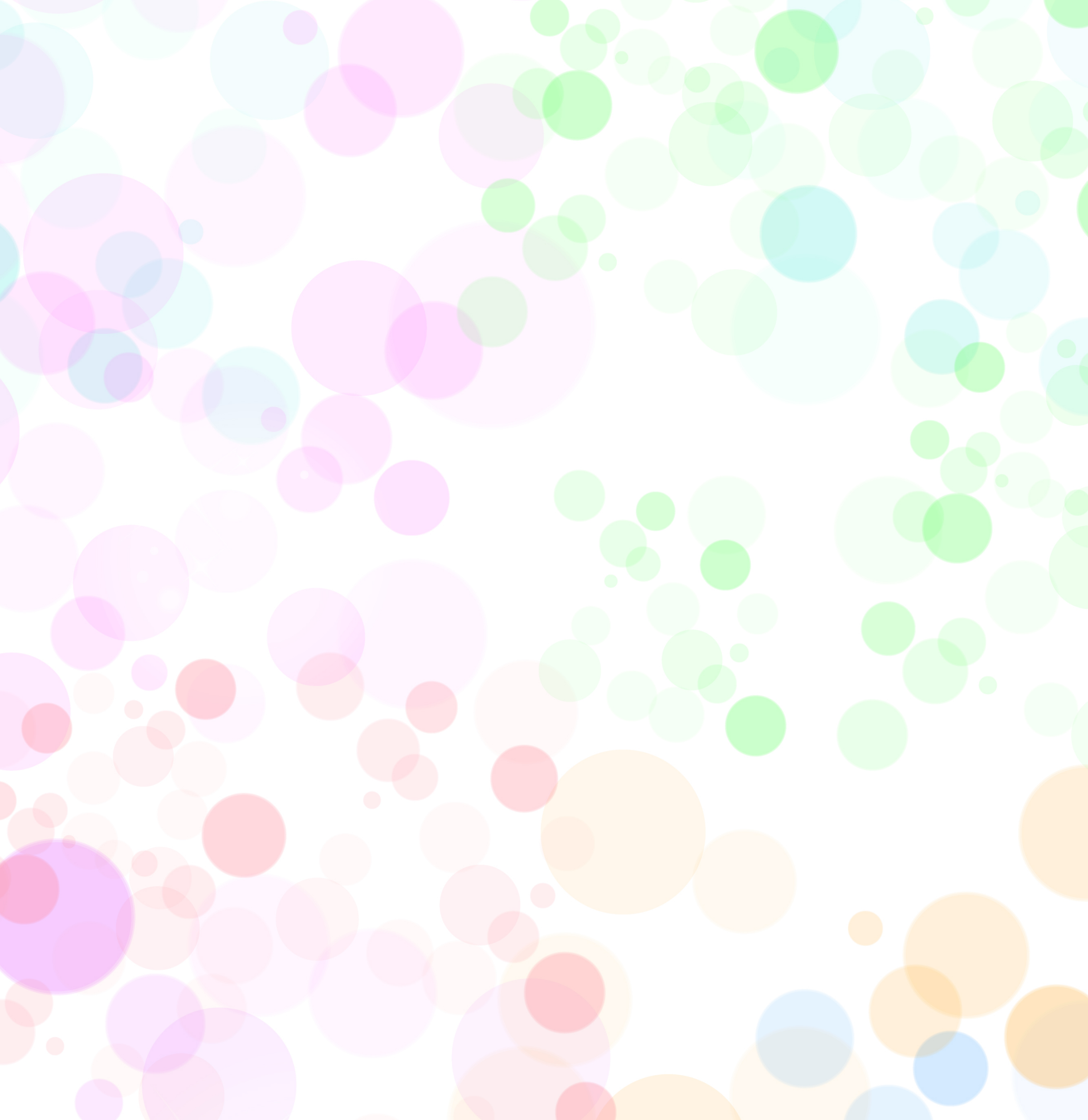 1. Определение среднесуточной температуры.
2. Определение среднемесячной температуры. 3. Изменение температуры воздуха и давления в зависимости от высоты над уровнем моря.
Определить среднесуточную температуру:
1. в 01 ч       +4°С; 
2. в 04 ч       +3°С; 
3. в 07ч        +4°С; 
4. в 10ч        +10°С; 
5. в 13 ч       +15°С; 
6. в 16 ч       +16°С; 
7. в 19 ч       +8°С;
8. в 22 ч       +4°С.
Сумма
+ 64⁰С
=
Определить среднесуточную температуру:
+ 16°С – (+3°С) = 13°С – суточная амплитуда температур
Определить среднемесячную температуру:
+ 285⁰С
Сумма
=
Определить среднемесячную температуру:.
Рис 53  стр 76
1. январь         - 1°С; 
2. февраль      + 6°С; 
3. март             + 12°С; 
4. апрель         + 18°С; 
5. май               + 24°С; 
6. июнь            + 27°С; 
7. июль            + 24°С;
8. август          +  21°С;
9. сентябрь     + 18⁰С;
10. октябрь     +  9⁰С;
11. ноябрь       + 3⁰С;
12. декабрь        0⁰С
Сумма
+ 162⁰С
=
Определить среднемесячную температуру:.
+ 27°С - (-1°С) = 28°С – годовая амплитуда
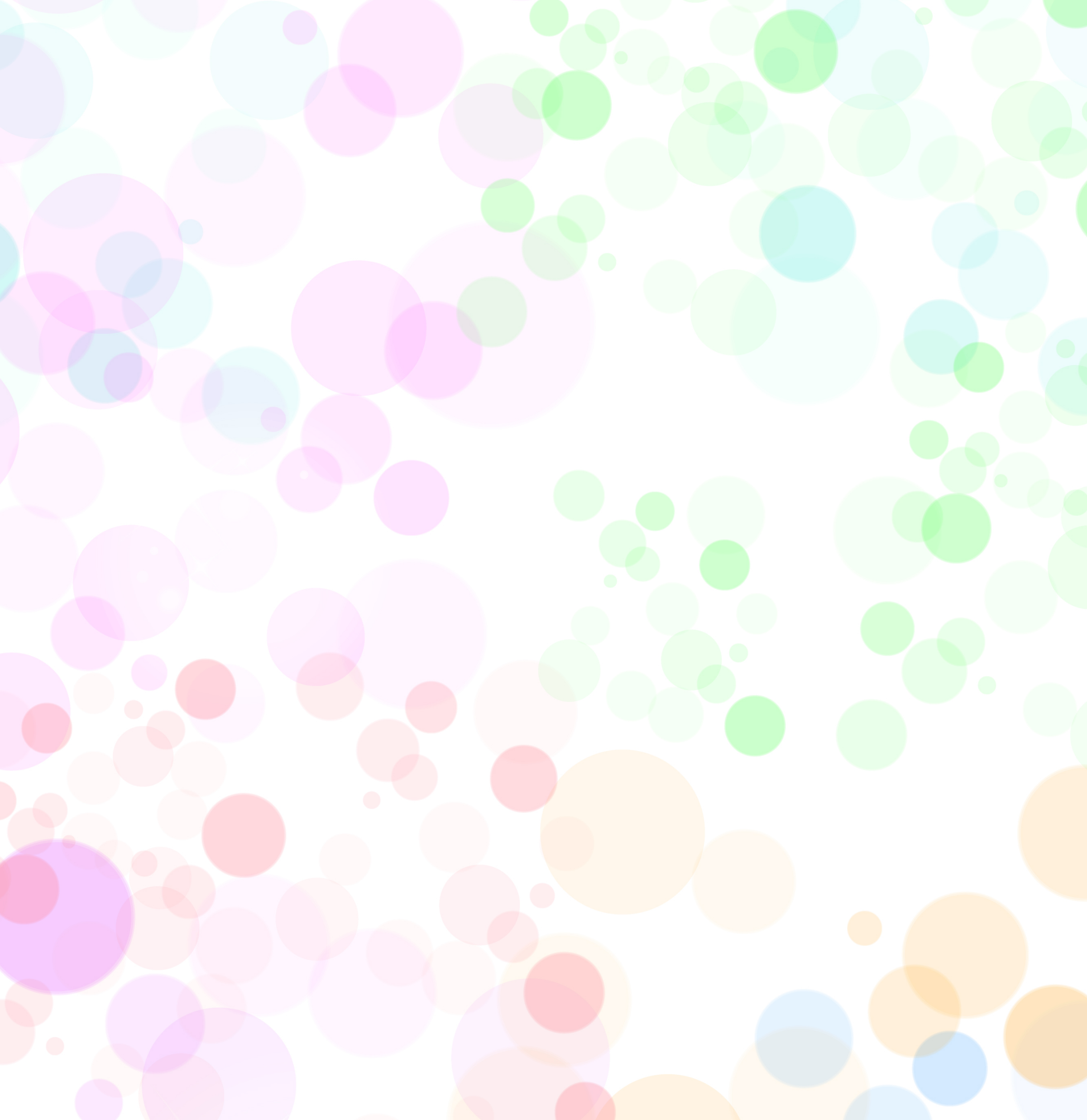 Определение температуры воздуха и давления в зависимости от высоты над уровнем моря.
А) мы знаем, что  при поднятии вверх на каждые 100 м давление воздуха понижается на 10 мм. рт. ст.  Сколько миллиметров ртутного столба составит атмосферное давление  в горах Каржантау ( средняя высота 
2400 м), если в Ташкенте ( 400 м над уровнем моря) атмосферное давление равно 720 мм.рт.ст.
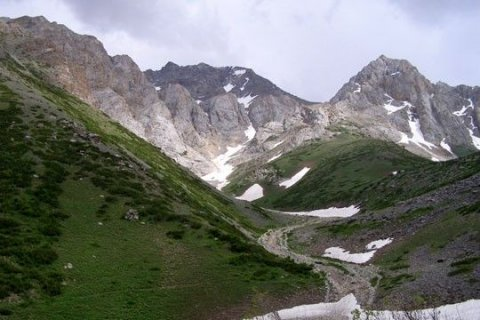 Решение:
400 м – 720 мм. рт. ст.
2400 м – Х мм. рт. ст
2400 – 400 = 2000 м
2000 м : 100 м = 20 * 10 = 200 мм
720 мм. рт. ст – 200 мм.рт.ст = 520 мм.рт ст
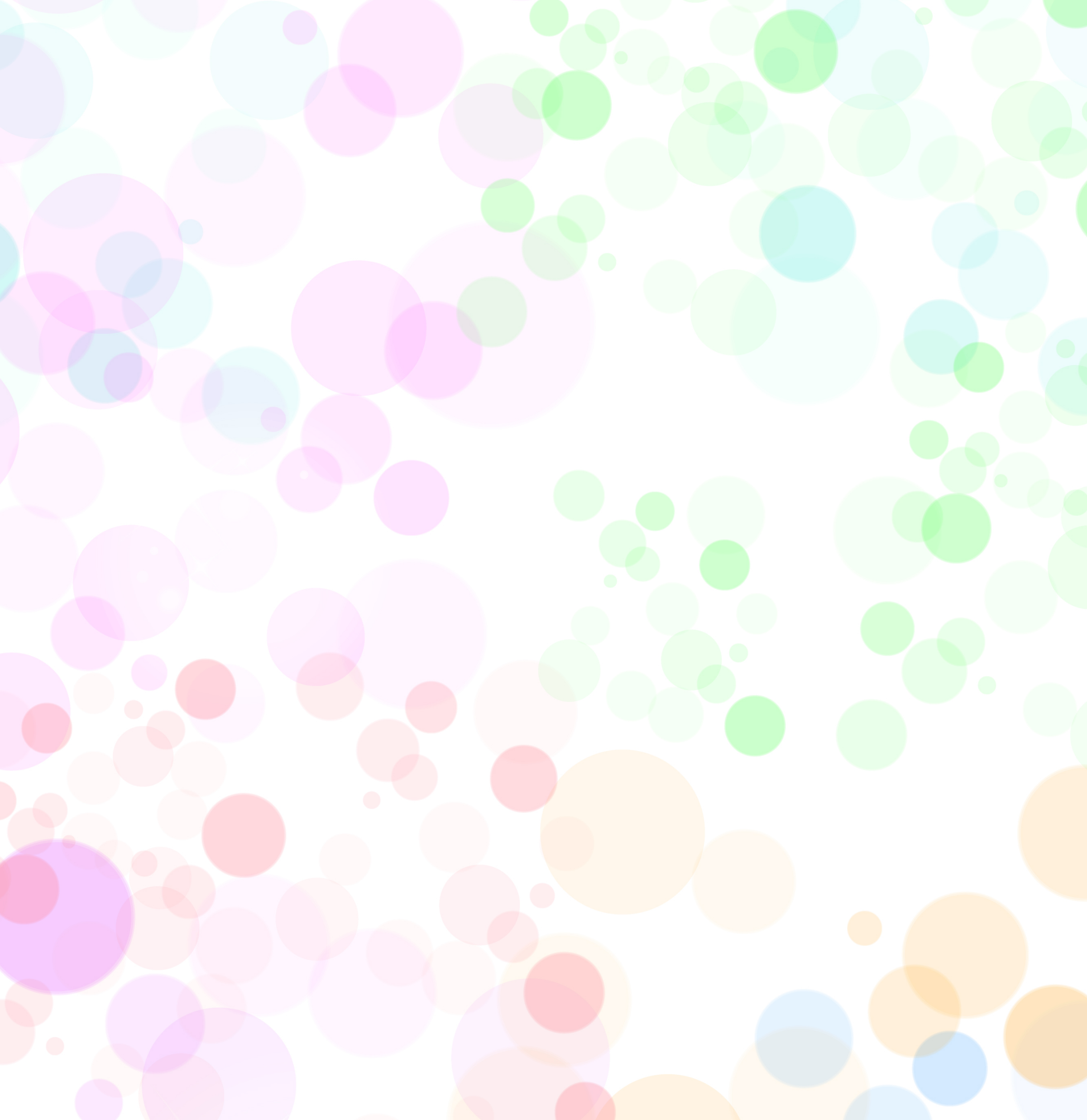 Определение температуры воздуха и давления в зависимости от высоты над уровнем моря.
б) какой будет температура воздуха в Нуратинских горах ( средняя высота 1400 м). Если в Ташкенте она равна + 35°С? ( на каждые 1000 м высоты температура воздуха понижается на 6°С).
Решение:
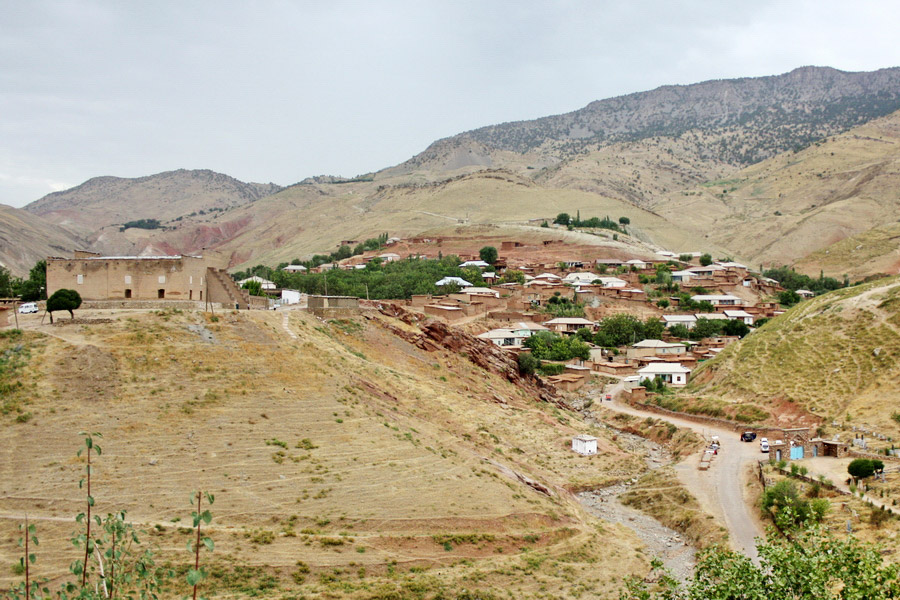 1400 м – Х°С 
  400 м -  +35°С
1400 – 400 = 1000 м
+35°С – 6°С = + 29°С
Определение температуры воздуха и давления в зависимости от высоты над уровнем моря.
в) если абсолютная высота точка А равна 400 м, температура воздуха в ней равна + 36°С, а атмосферное давление составляет  720 мм рт ст, определите атмосферное давление в точке Б, находящейся на 300 м выше точки А, температуру воздуха в  точки В, расположенной на 2000 м выше, и атмосферное давление на высоте 3000 м над точкой А.
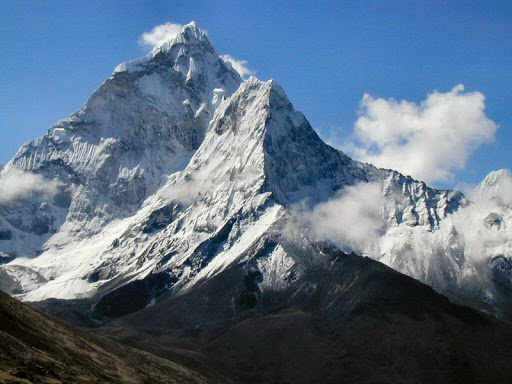 Точка                    на высоте 3000 м
Точка В     на 2000 м выше точки А – 2400 м
Точка Б     на 300 м выше точки А – 700 м
Точка А     400 м - + 36°С – 720 мм рт ст
Определение температуры воздуха и давления в зависимости от высоты над уровнем моря.
в) если абсолютная высота точка А равна 400 м, температура воздуха в ней равна + 36°С, а атмосферное давление составляет  720 мм рт ст, определите атмосферное давление в точке Б, находящейся на 300 м выше точки А, температуру воздуха в  точки В, расположенной на 2000 м выше, и атмосферное давление на высоте 3000 м над точкой А.
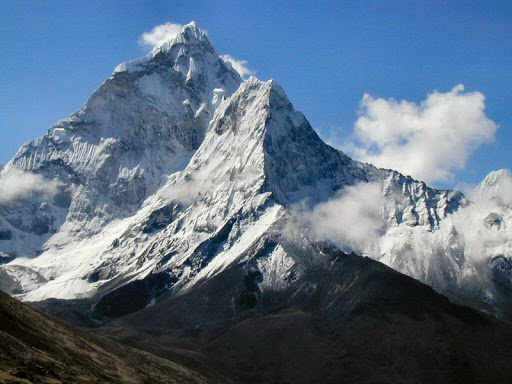 Точка         3000 м- + 18°С – 440 мм рт ст
Точка В     2400 м - + 24°С – 520 мм рт ст
Точка Б     700 м - + 34,2°С – 690 мм рт ст
Точка А     400 м - + 36°С – 720 мм рт ст
На каком их объектов, обозначенных на рисунке буквами 
а, б, в, атмосферное давление самое высокое, а на каком самое низкое? Почему? Ответ обоснуйте.
Самое высокое давление  - над уровнем океана  - в 

Самое низкое давление – на вершине горы - б
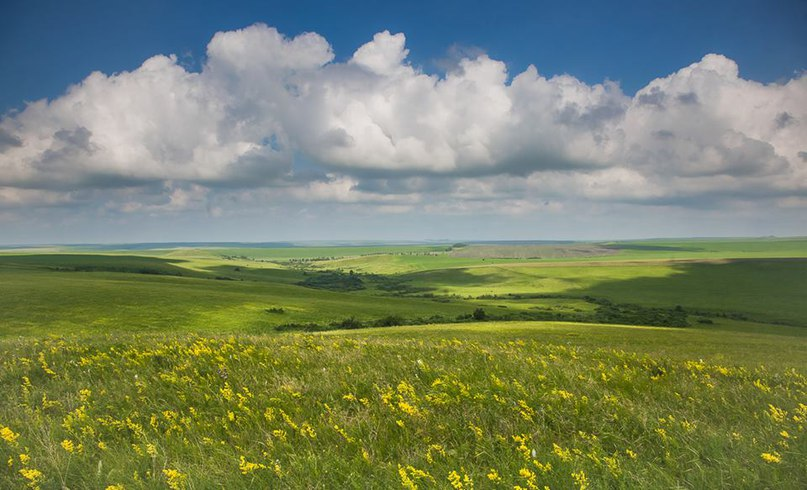 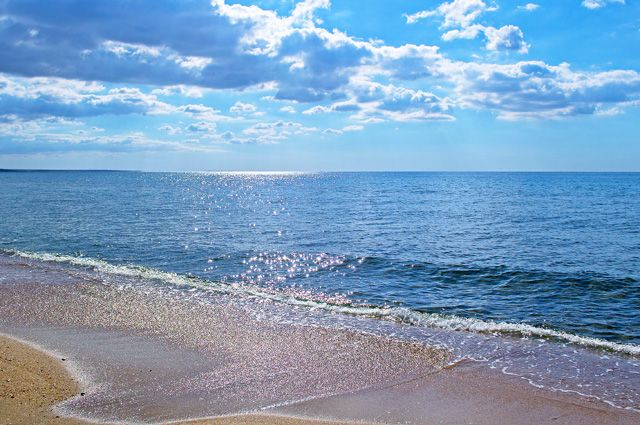 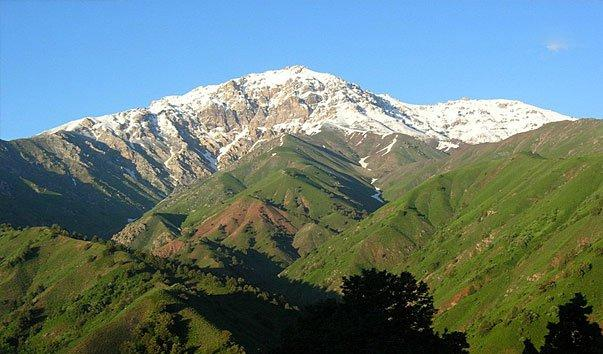 б
а
в
1.Как изменяется атмосферное давление при подъеме на высоту?
  А) понижается на 6 мм при  подъеме на 1 км         Б) не изменяется
   В) понижается на 1 мм при подъеме на 10 м         Г) повышается
2. Какой прибор используется для измерения атмосферного давления?
А) термометр     Б) транспортир      В) радиозонд     Г) барометр-анероид
3. В каких единицах измеряется атмосферное давление?
А) в градусах   Б) в миллиметрах  В) в миллиметрах ртутного столба  Г) в метрах

4. Летчик поднялся на высоту 2 км. Каково атмосферное давление на этой высоте, если у поверхности земли оно равнялось 750 мм.рт.ст?

5. Какова высота горы,если у подножия атмосферное давление 764мм.рт.ст, 
   а на вершине 720 мм.рт.ст?

8.На вершине горы высотой 3570 м. барометр показал 720 мм.рт.ст. 
   Каково атмосферное давление  у подножия?
1.Как изменяется атмосферное давление при подъеме на высоту?
  А) понижается на 6 мм при  подъеме на 1 км         Б) не изменяется
  В) понижается на 1 мм при подъеме на 10 м     Г) повышается
2. Какой прибор используется для измерения атмосферного давления?
А) термометр     Б) транспортир      В) радиозонд     
Г) барометр-анероид
3. В каких единицах измеряется атмосферное давление?
А) в градусах   Б) в миллиметрах  
В) в миллиметрах ртутного столба  Г) в метрах

4. Летчик поднялся на высоту 2 км. Каково атмосферное давление на этой высоте, если у поверхности земли оно равнялось 750 мм.рт.ст? 
– 550 мм рт ст

5. Какова высота горы, если у подножия атмосферное давление 764 мм.рт.ст,  а на вершине 720 мм.рт.ст? – 440 м
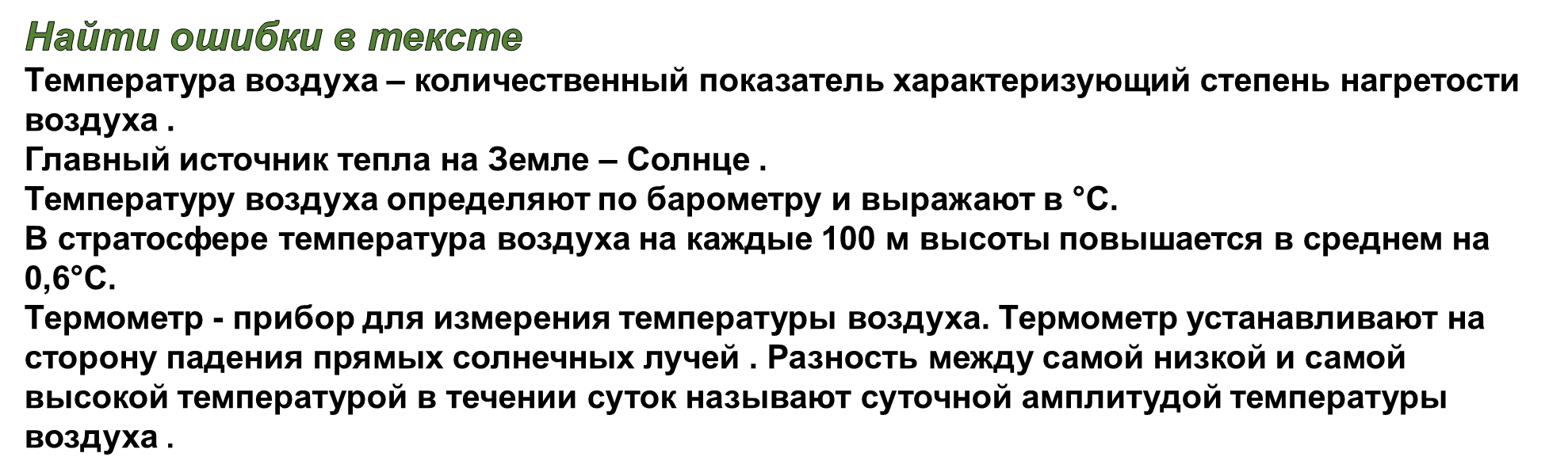 Задание:
1. Прочитать параграф  23         
              «Практическое занятие»


2. Выполнить все задания письменно